Instructions
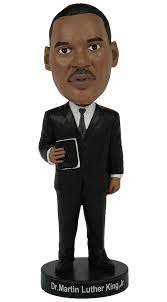 Around the room I have placed a variety of Civil Rights Activist.  
The name and picture of the activist is accompanied by a QR CODE.  Use the code to find out about the Activist and their role in the Civil Rights movement. 
After you have chosen you will create a FUNKO Pop character.  
*the characters below (on your Funko Pop sheet) should compliment your main character.
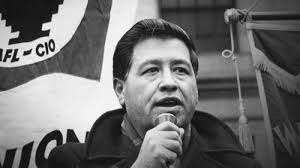 Cesar Chavez
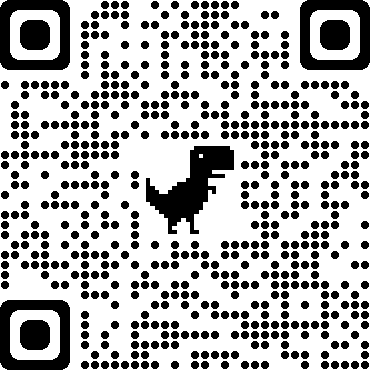 [Speaker Notes: Cesar Chavez]
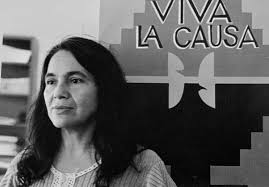 Delores Huerta
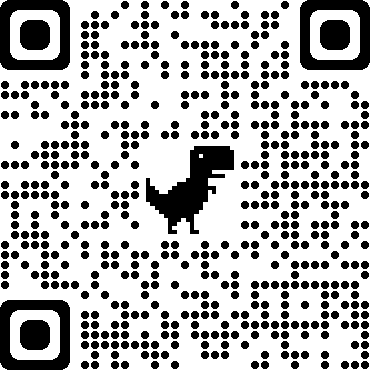 [Speaker Notes: Delores Huerta]
Betty Friedan
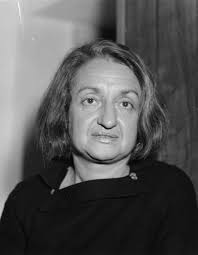 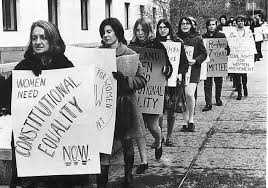 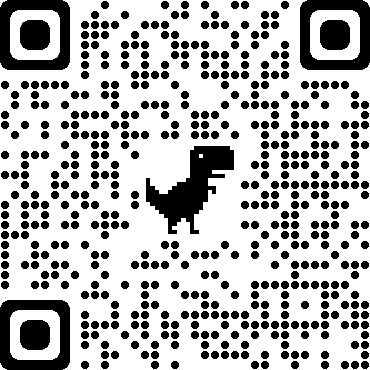 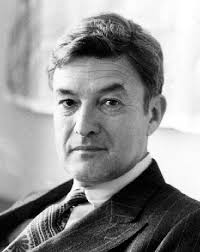 John Greenberg
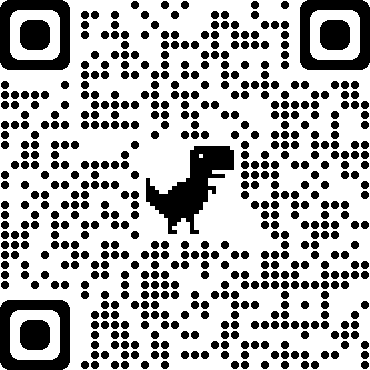 Rosa Parks
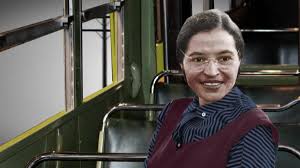 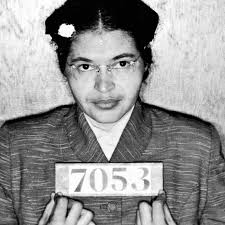 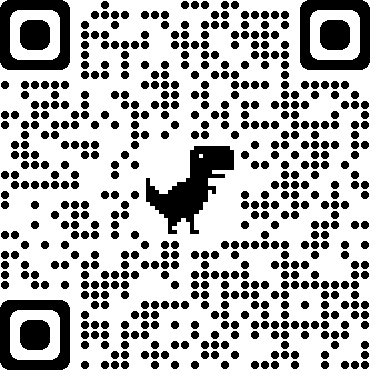 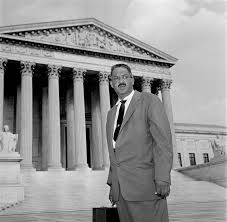 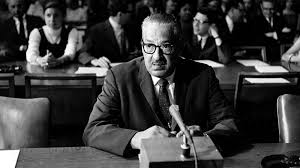 Thurgood Marshall
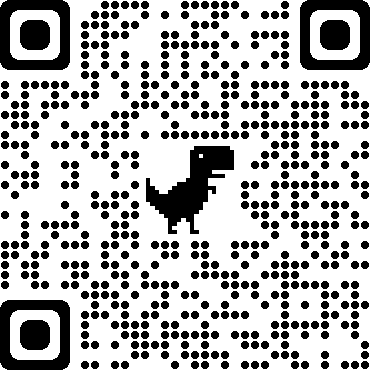 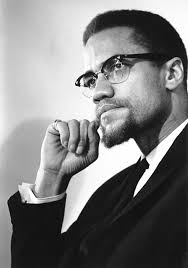 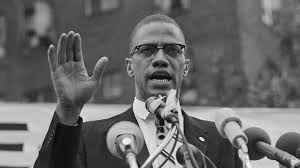 Malcolm X
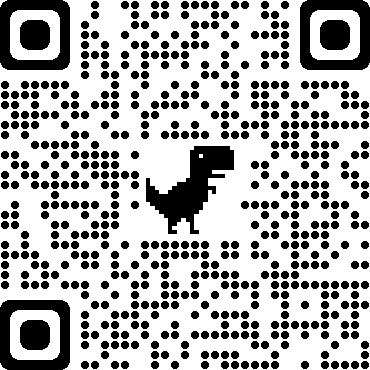 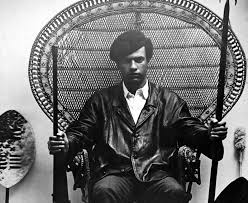 Huey P Newton
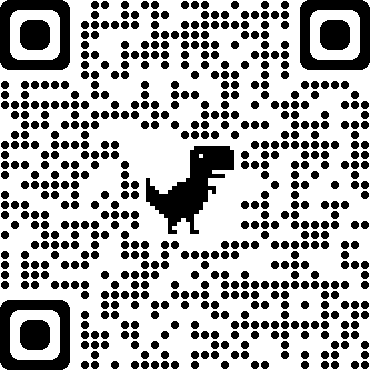 Robert F. Kennedy
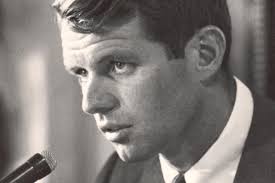 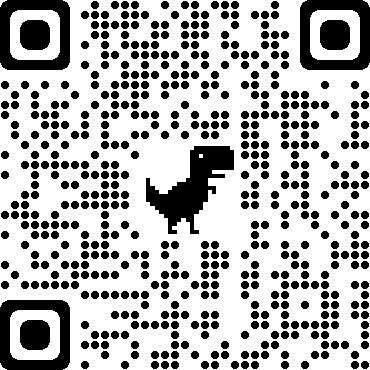 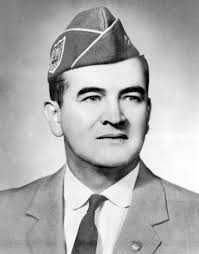 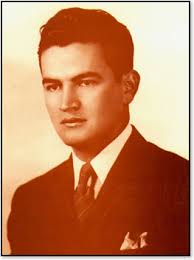 Hector P. Garcia
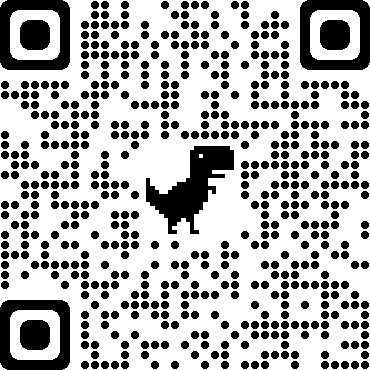 Shirley Chisholm
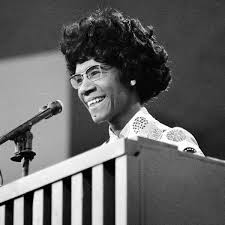 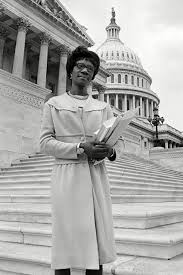 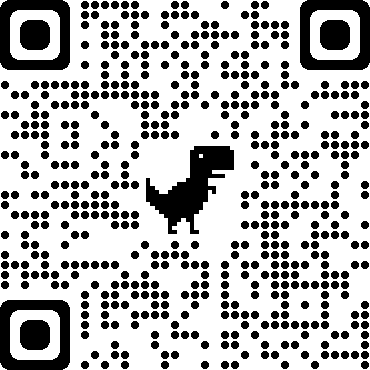 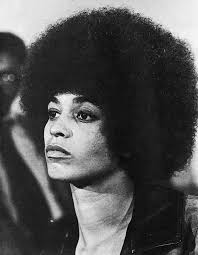 Angela Davis
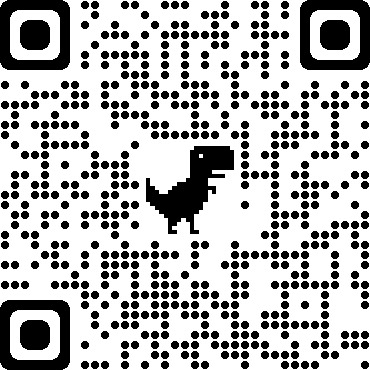 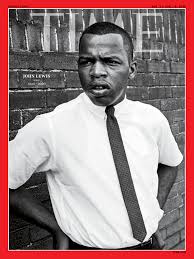 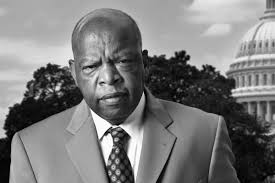 John Lewis
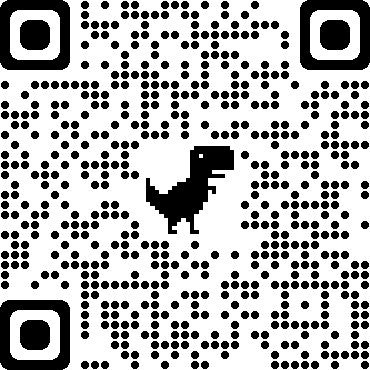 Gloria Steinem
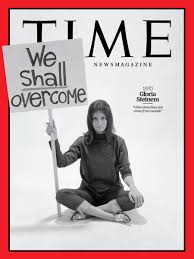 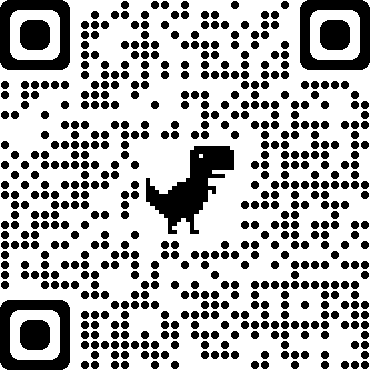 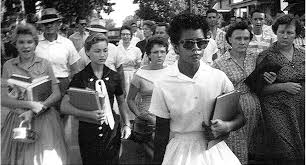 Elizabeth Eckford
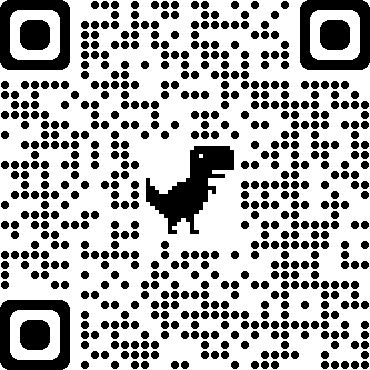 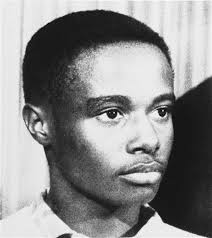 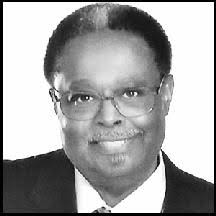 Jefferson Thomas
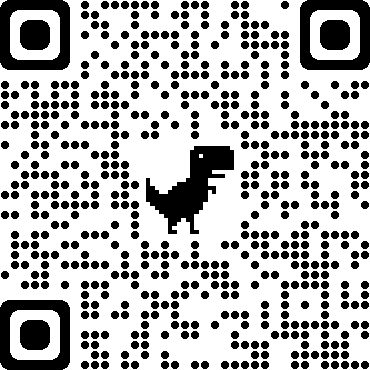 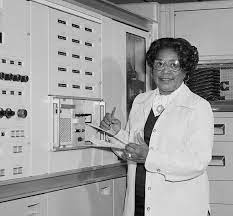 Mary Jackson-Space Engineer for NASA
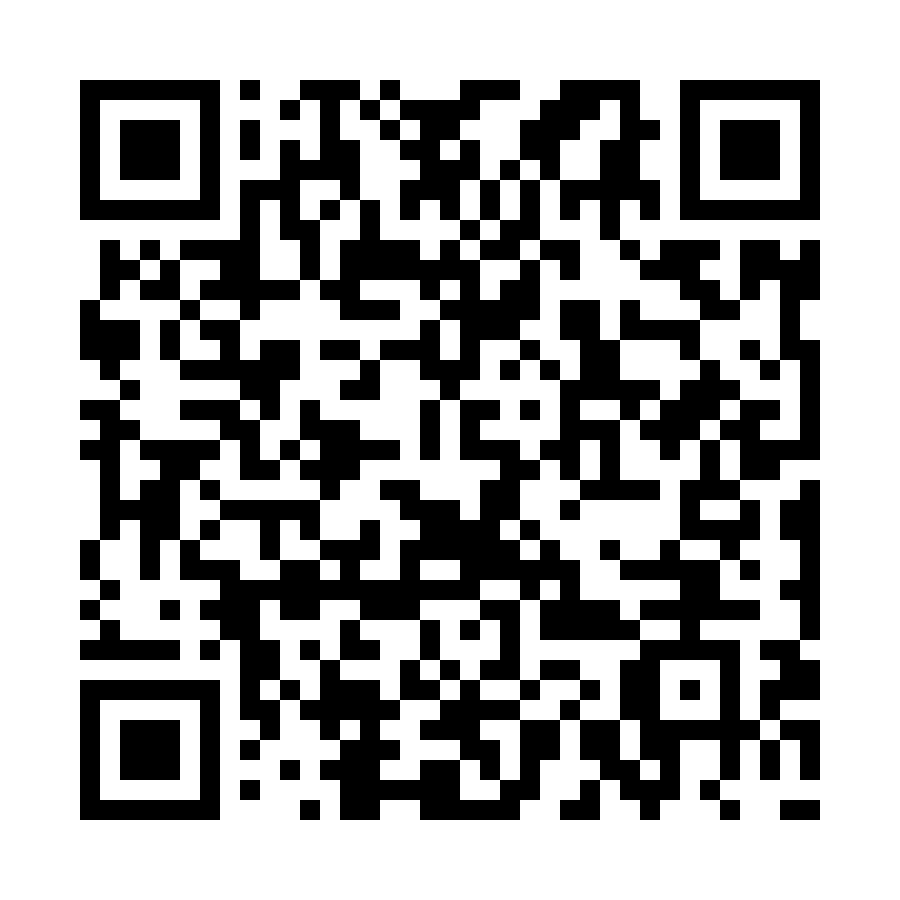 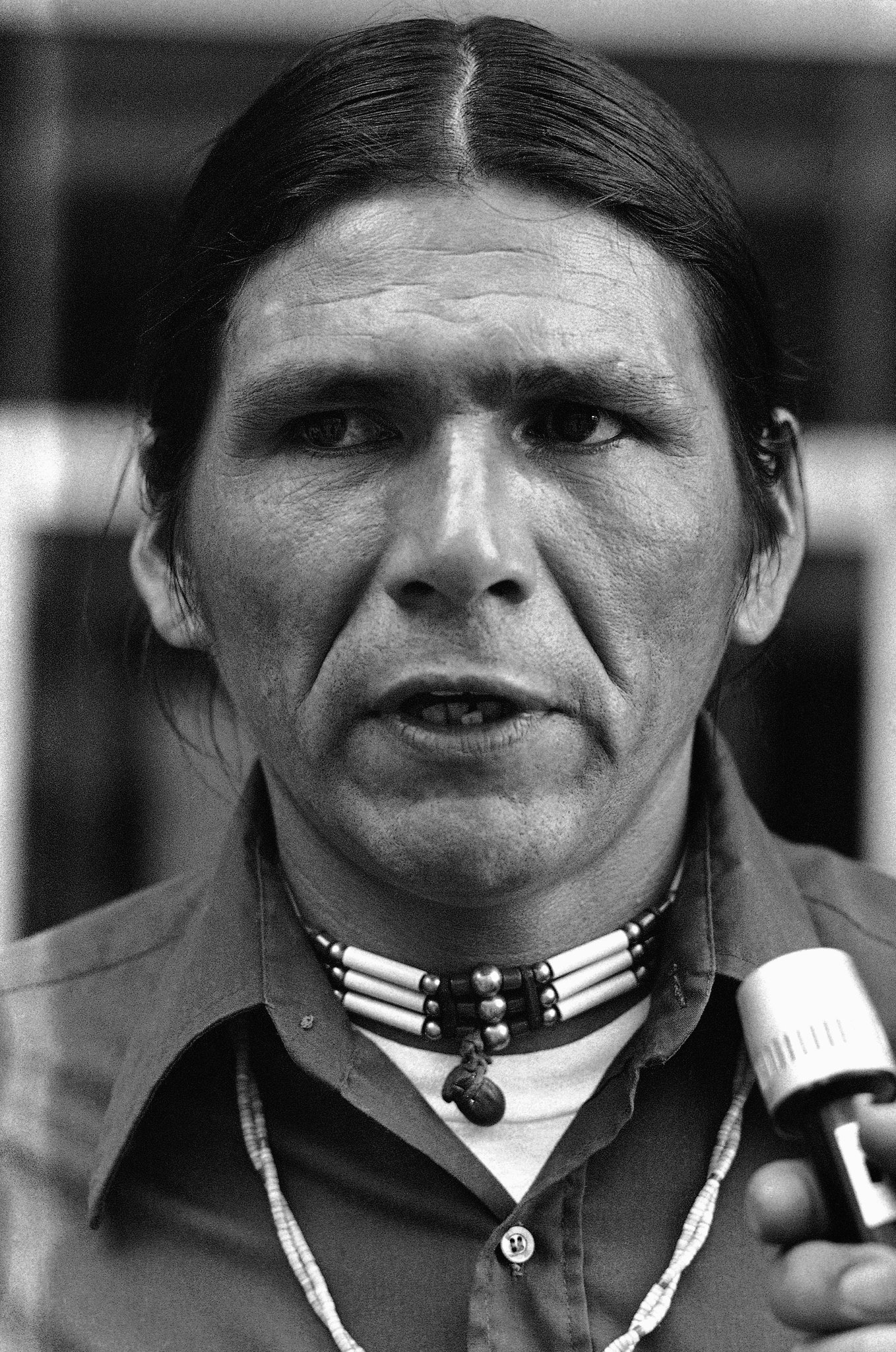 Dennis Banks
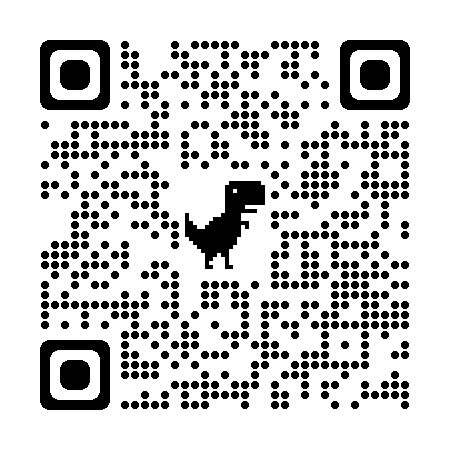 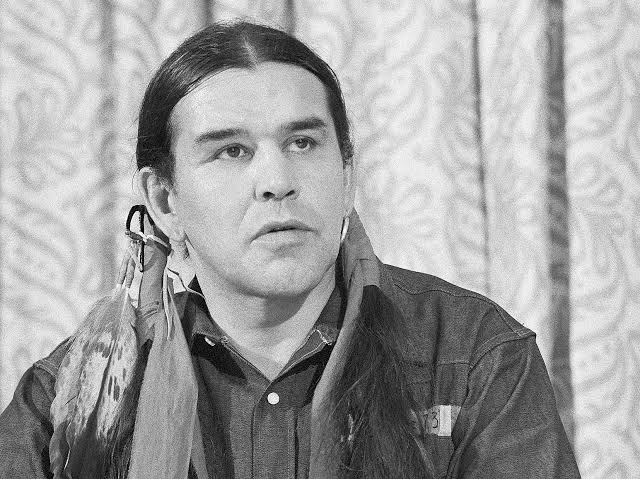 Clyde Bellecourt
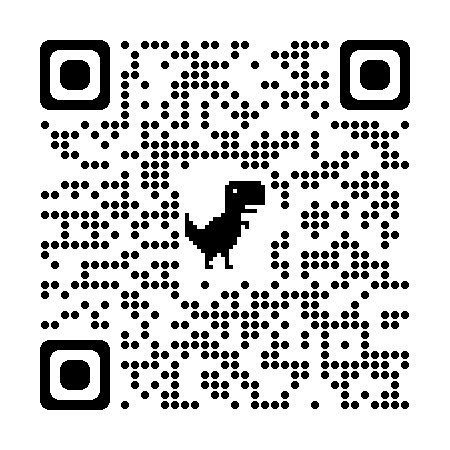 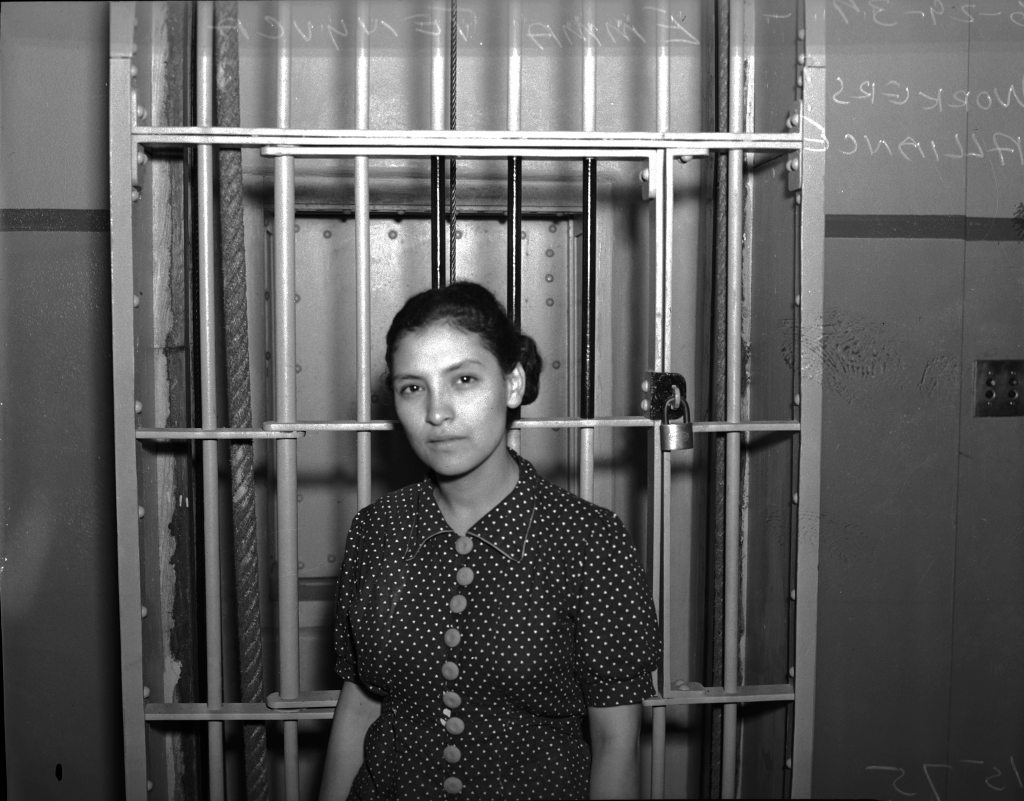 Emma Tenayuca
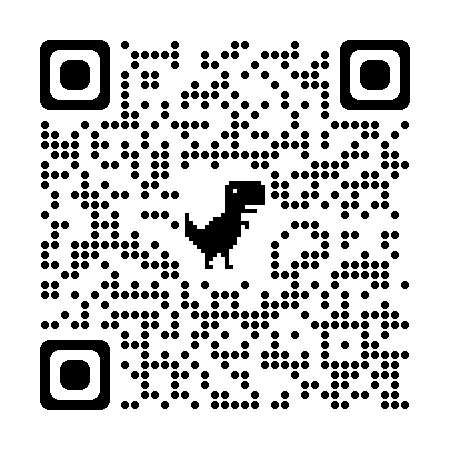